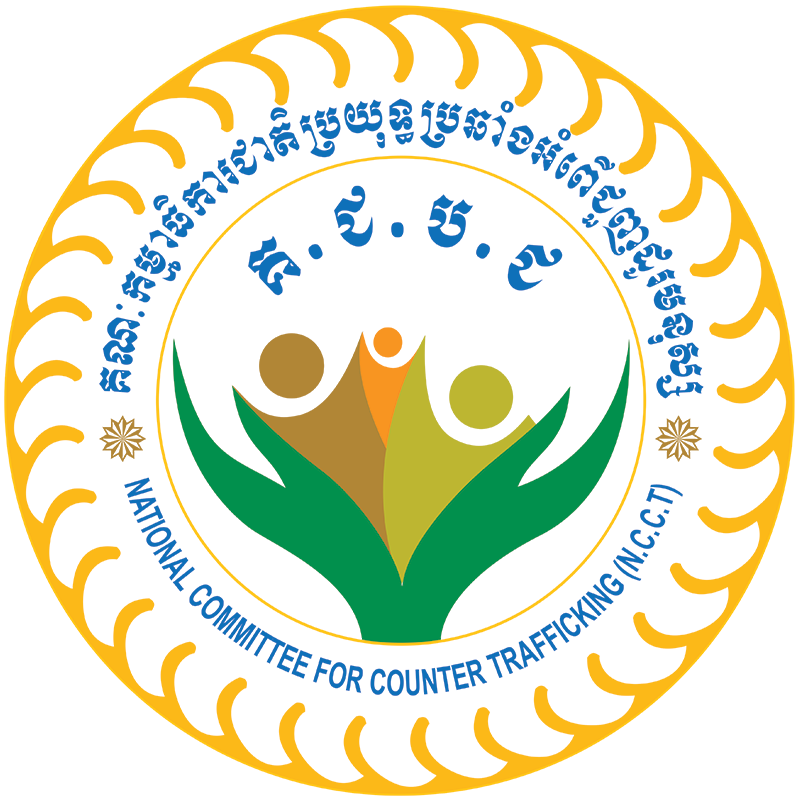 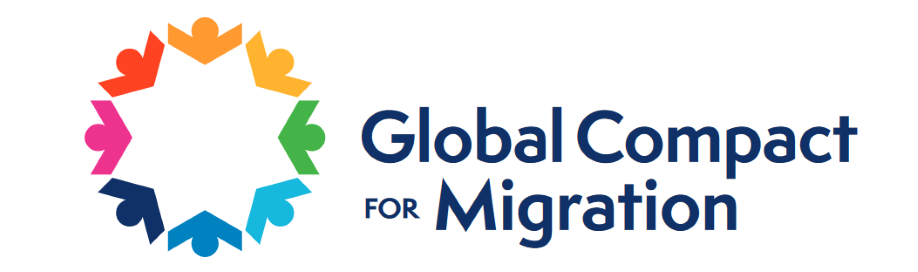 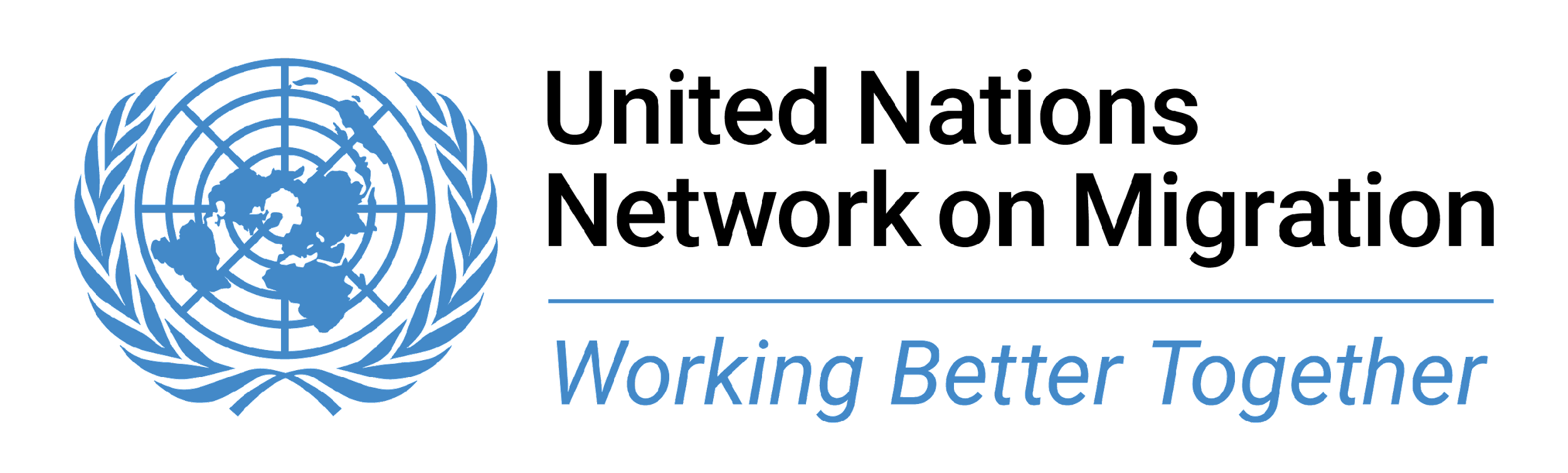 កតិកាសញ្ញាពិភពលោកសម្រាប់ទេសន្តរប្រវេសន៍ដោយសុវត្ថិភាព រៀបរយ និងស្របច្បាប់The Global Compact for Safe, Orderly and Regular Migration
កិច្ចប្រជុំត្រៀមពិគ្រោះយោបល់ថ្នាក់ជាតិផែនការជាតិសម្រាប់អនុវត្តកតិកាសញ្ញាពិភពលោកស្តីពីទេសន្តរប្រវេសន៍ប្រកបដោយសុវត្ថិភាព រៀបរយ និងទៀងទាត់

ថ្ងៃទី២៩ ខែវិច្ឆិកា ឆ្នាំ២០២១
បណ្តាញអង្គការសហប្រជាជាតិទទួលបន្ទុកទេសន្តរប្រវេសន៍
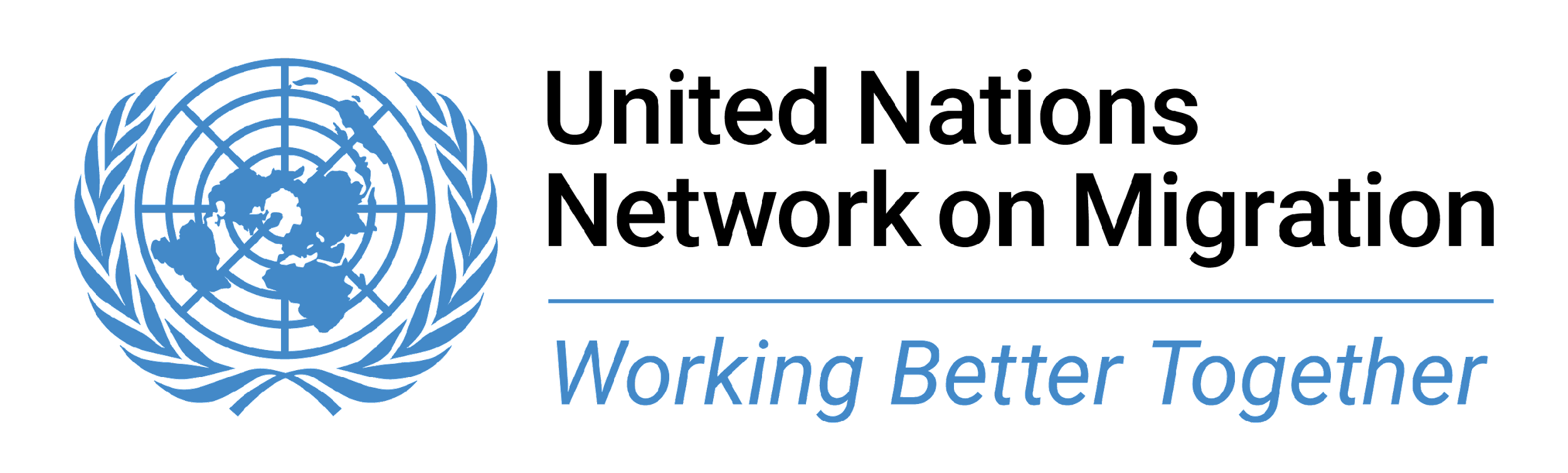 មាតិកា 
១.កតិកាសញ្ញាពិភពលោក សម្រាប់ទេសន្តរប្រវេសន៍ដោយសុវត្ថិភាព រៀបរយ និងទៀងទាត់  (GCM)
២.កតិកាសញ្ញាពិភពលោកសម្រាប់ទេសន្តរប្រវេសន៍ដោយសុវត្ថិភាព រៀបរយ និងទៀងទាត់ នៅកម្ពុជា
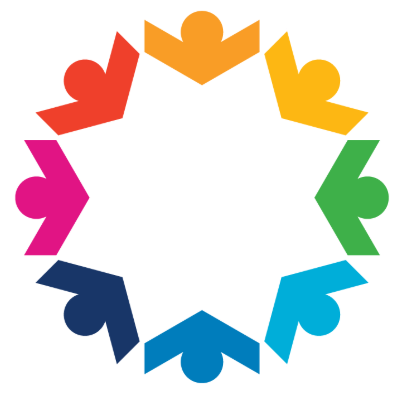 [Speaker Notes: 45. We welcome the decision of the Secretary-General to establish a United Nations network on migration to ensure effective and coherent system-wide support for implementation, including the capacity-building mechanism, as well as follow-up and review of the Global Compact, in response to the needs of Member States. In this regard, we note that: 
(a) IOM will serve as the coordinator and secretariat of the network; 
(b) The network will fully draw from the technical expertise and experience of relevant entities within the United Nations system; 
(c) The work of the network will be fully aligned with existing coordination mechanisms and the repositioning of the United Nations development system. 

38 Members, 8 Executive Committee members]
១.កតិកាសញ្ញាពិភពលោក សម្រាប់ទេសន្តរប្រវេសន៍ ដោយសុវត្ថិភាព រៀបរយ និងទៀងទាត់  (GCM) A/RES/73/195
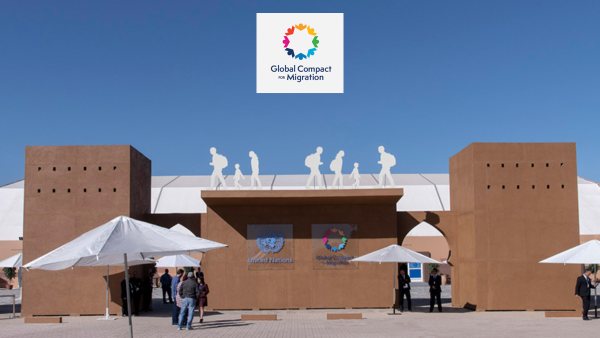 ក្របខណ្ឌអង្គការសហប្រជាជាតិទូលំទូលាយទី១៖
ដែលអនុម័តតាមរយៈការចរចារពិភាក្សា​អន្តររដ្ឋាភិបាល។
ក្នុងគោលបំណងពង្រឹងកិច្ចសហប្រតិបត្តិការអន្តរជាតិ  ក្នុងការងារអភិបាលកិច្ច ទេសន្តរប្រវេសន៍ពិភពលោក។
មានបុព្វកថា ចក្ខុវិស័យ គោលការណ៍ និងគោលបំណង ចំនួន២៣ ជាមួយនឹងការប្តេជ្ញា និងសកម្មភាព។
ប្រើវិធីសាស្ត្រ៣៦០ដឺក្រេ - ទេសន្តរប្រវេសន៍នៅក្នុងគ្រប់ ទិដ្ឋភាពទាំងអស់ ចាប់ពីការអភិវឌ្ឍ  រហូតដល់ការពង្រឹង និងសន្តិសុខ។
ផ្តើមចេញពីគោលដៅអភិវឌ្ឍប្រកបដោយចីរភាព ក្នុងទិសដៅទី ១០.៧។
គោលបំណងទាំង២៣ របស់កតិកាសញ្ញាពិភពលោកស្តីពីទេសន្តរប្រវេសន៍ដោយសុវត្ថិភាព រៀបរយ និងស្របច្បាប់
[Speaker Notes: So, why is the GCM so significant?  What does it really mean to the UN and what changes will the GCM bring to the lives of migrants after its adoption? 

It is significant as the first comprehensive agreement on migration developed through intergovernmental negotiations in the UN.  An important new multilateral platform for action. 
It provides a blueprint for how states can best manage migration and cooperate more effectively with one another – and a road map to get there. 
It represents an opportunity to improve the governance on international migration – and move away from reactive approaches. 
  The GCM is special because: 

It balances the interests of states or origin, transit and destination:  it represents broad agreement among all states that states should cooperate with one another on the management of migration; 
it recognizes that the human rights of all migrants must be respected regardless of migration status and that migrants are entitled to basic services regardless of migration status and without discrimination;
that migrants are important contributors to development; and 
that migration policy should be based on accurate data and evidence.]
អាទិភាពនៃវិស័យចំនួន០៥ ដែលពាក់ព័ន្ធនឹងគោលបំណងទាំង២៣
លើកកំពស់ការពិភាក្សា  គោលនយោបាយ  និងផែនការ​ ផ្អែកលើភស្តុតាង ដែលទាក់ទងនឹងបញ្ហាទេសន្តរប្រវេសន៍ 
ការពារសិទ្ធិ  សុវត្ថិភាព  និងសុខុមាលភាពរបស់ជនទេសន្តរប្រវេសន្ត - ដោះស្រាយកត្តាប្រឈម  និងកាត់បន្ថយស្ថានភាពងាយរងគ្រោះ ក្នុងដំណើរការទេសន្តរប្រវេសន៍
ដោះស្រាយបញ្ហាទេសន្តរប្រវេសន៍មិនប្រក្រតី - គ្រប់គ្រងព្រំដែន  និងប្រយុទ្ធប្រឆាំងនឹងអំពើឧក្រិដ្ឋកម្មឆ្លងដែន
សម្របសម្រួលដំណើរការទេសន្តរប្រវេសន៍ ការងារសមរម្យ  និងពង្រឹងការអភិវឌ្ឍវិជ្ជមាន ចំពោះភាពចល័តរបស់មនុស្ស។
បង្កើនការដាក់បញ្ជូល និងសមាហរណកម្មសង្គមនូវជនទេសន្តរប្រវេសន៍។
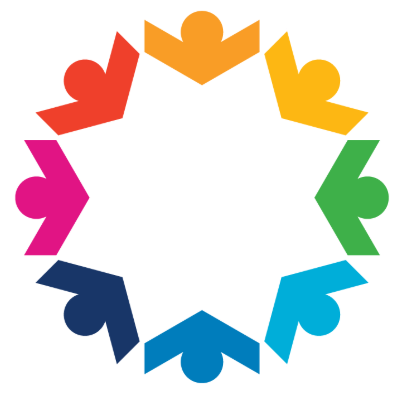 ជំហាននៃការអនុវត្តកតិកាសញ្ញាពិភពលោក ស្តីពីទេសន្តរប្រវេសន៍ដោយសុវត្ថិភាព រៀបរយ និងស្របច្បាប់
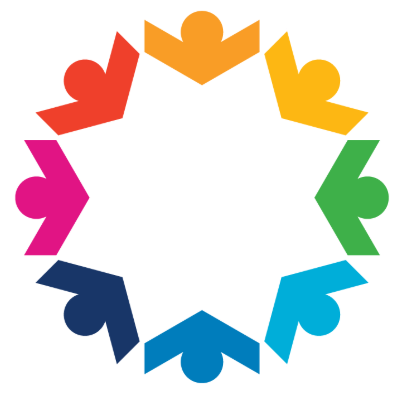 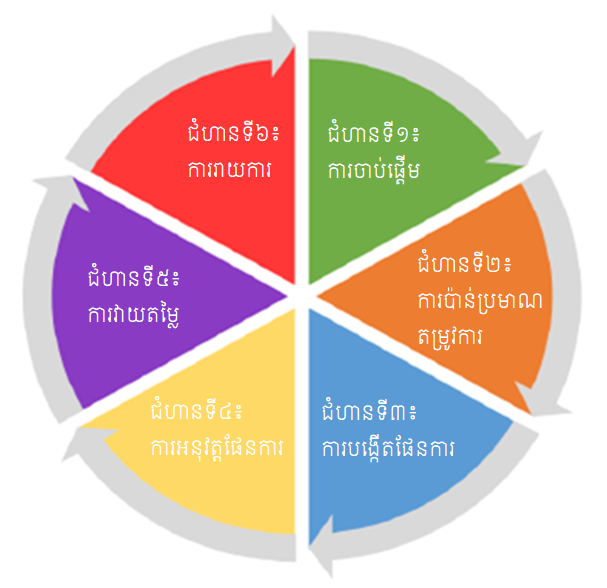 បណ្តាញអង្គការសហប្រជាជាតិទទួលបន្ទុកទេសន្តរប្រវេសន៍
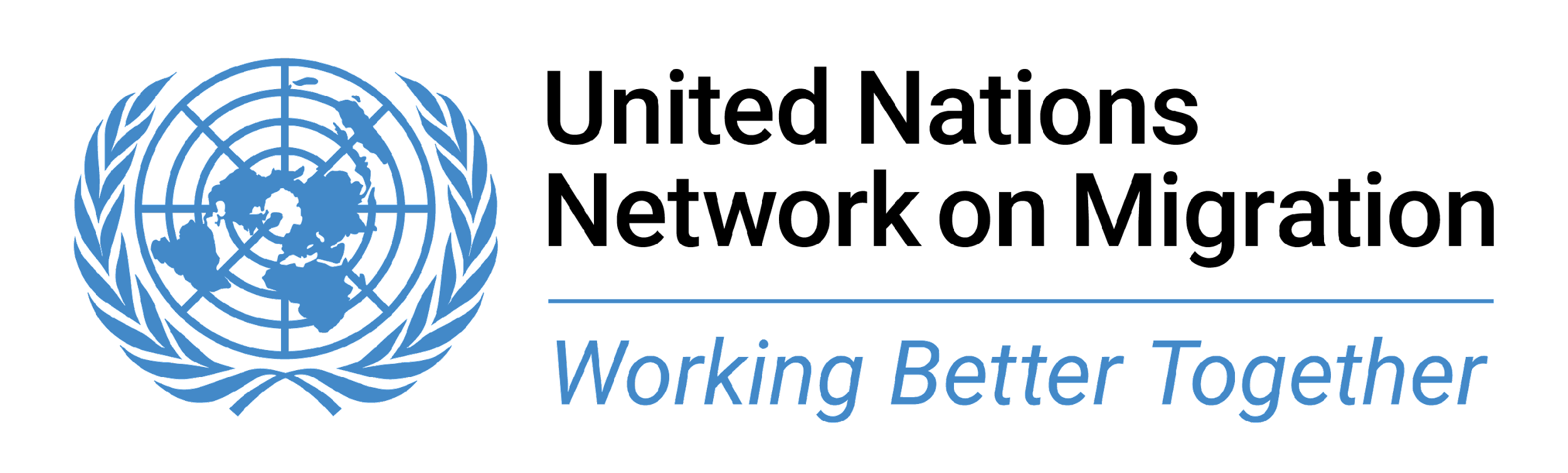 គាំទ្រការអនុវត្ត  ការបន្តអនុវត្ត  និងការកែលំអរកតិកាសញ្ញា។
មានសមាសភាពស្ថាប័នអង្គការសហប្រជាជាតិ ​ដែលមានការងារ ទាក់ទងនឹងទេសន្តរប្រវេសន៍។
សមាជិកគណៈកម្មាធិការប្រតិបត្តិ៖ IOM, ILO, UNHCR, OHCHR, UNDESA, UNICEF, UNODC, UNDP ។
អគ្គនាយកអង្គការ IOM ត្រូវបានតែងតាំងជាប្រធានសម្របសម្រួល ហើយ អង្គការ IOM ជាលេខាធិការ។
នៅប្រទេសកម្ពុជា សមាជិករួមមាន៖ UNFPA, ILO, UN Women, OHCHR, UNOPS, UNAIDS, IOM ។
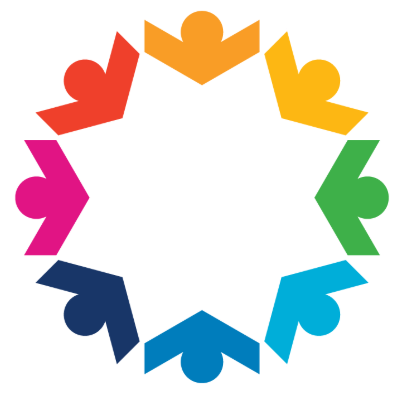 [Speaker Notes: 45. We welcome the decision of the Secretary-General to establish a United Nations network on migration to ensure effective and coherent system-wide support for implementation, including the capacity-building mechanism, as well as follow-up and review of the Global Compact, in response to the needs of Member States. In this regard, we note that: 
(a) IOM will serve as the coordinator and secretariat of the network; 
(b) The network will fully draw from the technical expertise and experience of relevant entities within the United Nations system; 
(c) The work of the network will be fully aligned with existing coordination mechanisms and the repositioning of the United Nations development system. 

38 Members, 8 Executive Committee members]
២. កតិកាសញ្ញាពិភពលោកសម្រាប់ទេសន្តរប្រវេសន៍ដោយសុវត្ថិភាព រៀបរយ និងទៀងទាត់ នៅកម្ពុជា
សិក្ខាសាលាថ្នាក់ជាតិលើកទី១ កម្រិតថ្នាក់ដឹកនាំ ស្តីពីកតិកាសញ្ញាពិភពលោកសម្រាប់ទេសន្តរប្រវេសន៍ដោយសុវត្ថិភាព រៀបរយ និងទៀងទាត់
រៀបចំឡើងនៅទីក្រុងភ្នំពេញ នៅថ្ងៃទី១០ ខែតុលា ឆ្នាំ២០១៧។
មានភ្ញៀវចូលរួមចំនួនជាង ១៧០នាក់ អញ្ជើញមកពីក្រសួងសំខាន់ៗ អង្គការសហប្រជាជាតិ អង្គការអន្តរជាតិ អង្គការក្រៅរដ្ឋាភិបាល សង្គមស៊ីវិល ស្ថាប័នឯជន។
ក្រោមអធិបតីភាព សម្តេចក្រឡាហោម ស ខេង ឧបនាយករដ្ឋមន្ត្រី រដ្ឋមន្ត្រីក្រសួងមហាផ្ទៃ និងជា ប្រធានគណៈកម្មាធិការជាតិប្រយុទ្ធប្រឆាំងនឹងអំពើជួញដូរមនុស្ស។
គោលបំណង៖ ដើម្បីរៀបចំត្រៀមកម្ពុជាចូលរួមអនុម័តកតិកាសញ្ញាពិភពលោក នៅថ្ងៃទី ១១-១២ ខែធ្នូ ឆ្នាំ២០១៨ នៅទីក្រុងម៉ារ៉ាកិច (នៃប្រទេសម៉ារ៉ុក)។
បញ្ហាសំខាន់ៗដែលបានកំណត់ឃើញ
ទេសន្តរប្រវេសន៍ការងារ និងការគ្រប់គ្រងដំណើរការទេសន្តរប្រវេសន៍ ជាបញ្ហាអាទិភាពដែលត្រូវបានយក ចិត្តទុកដាក់ខ្លាំងជាងគេក្នុងការពិភាក្សា។
ពលករទេសន្តរប្រវេសន្តមិនប្រក្រតីដែលមានចំនួនច្រើនលើសលុប ត្រូវបានលើកឡើងជាកង្វល់រួមមួយ ដែលគួរយកចិត្តទុកដាក់នៅក្នុងគ្រប់វិស័យ។
បញ្ហាទេសន្តរប្រវេសន៍មិនប្រក្រតី មិនត្រឹមតែបង្កឲ្យប៉ះពាល់ដល់ប្រសិទ្ធិភាពនៃការការពារសិទ្ធិរបស់ ជនទេសន្តរប្រវេសន្តទេ ថែមទាំងបង្កើតឲ្យមានដំណើរការបម្លាស់ទីដែលគ្មានសុវត្ថិភាព និងមិនមានរបៀបរៀបរយទៀតផង។
បញ្ហាទេសន្តរប្រវេសន៍មិនប្រក្រតី ក៏អាចបង្កឲ្យមានហានិភ័យខ្ពស់ដែលជនទេសន្តរប្រវេសន្តអាចធ្លាក់ខ្លួន ត្រូវគេជួញដូរ  ត្រូវគេរត់ពន្ធ  និងក្លាយជាទាសករក្នុងទម្រង់ទំនើប។
សង្ខេបអនុសាសន៍សំខាន់ៗ
រាល់អន្តរាគមន៍ទាំងអស់គួរតែដោះស្រាយបញ្ហាហានិភ័យនានា ចំពោះជនទេសន្តរប្រវេសន៍ ព្រមទាំងប្រើប្រាស់ដំណើរការទេសន្តរប្រវេសន៍ដោយសុវត្ថិភាព រៀបរយ និងទៀងទាត់ ជាឧបករណ៍មួយសំរាប់ការអភិវឌ្ឍ។
បង្កើតនីតិវិធីច្បាស់លាស់ និងស្របច្បាប់ សម្រាប់ទេសន្តរប្រវេសន៍ការងារ ដែលផ្តល់ព័ត៌មាន ពេញលេញដល់ប្រជាជនដែលធ្វើទេសន្តរប្រវេសន៍។
ពលករទេសន្តរប្រវេសន្តកម្ពុជា គួរទទួលបានព័ត៌មាន និងឯកសារសំខាន់ៗ ច្បាស់លាស់ សម្រាប់ធ្វើទេសន្តរប្រវេសន៍ប្រក្រតី ទោះជាពួកគេនៅទីកន្លែងណាក៏ដោយ។
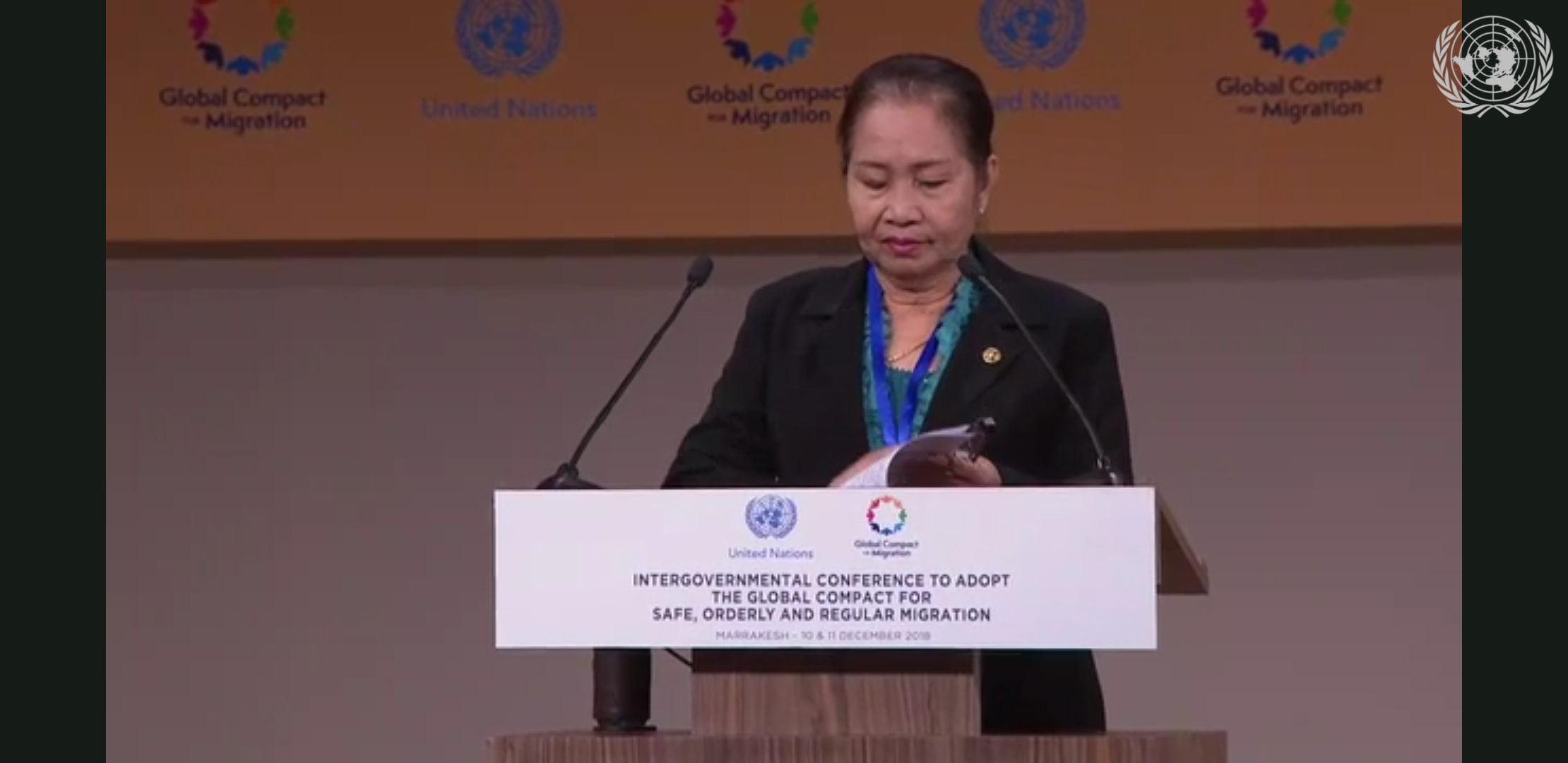 ការអនុម័តទៅលើកតិកាសញ្ញាពិភពលោក សម្រាប់ទេសន្តរប្រវេសន៍ដោយសុវត្ថិភាព រៀបរយ និងស្របច្បាប់
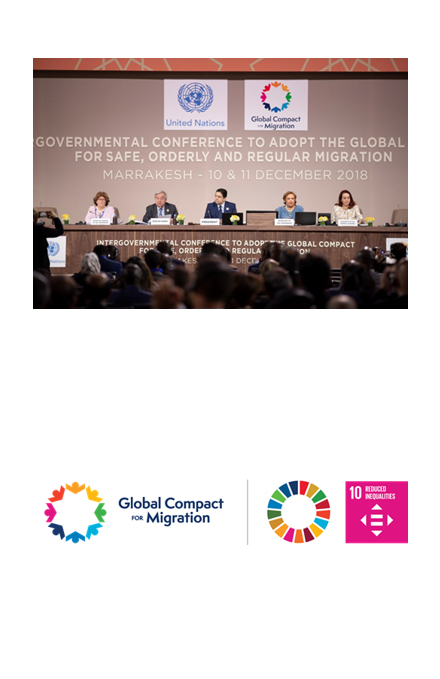 កិច្ចប្រជុំត្រៀមរៀបចំសិក្ខាសាលាថ្នាក់ជាតិលើកទី២ ស្តីពី កតិកាសញ្ញាពិភពលោកសម្រាប់ទេសន្តរប្រវេសន៍ដោយសុវត្ថិភាព រៀបរយ និងទៀងទាត់ (GCM)
រៀបចំឡើងនៅទីក្រុងភ្នំពេញ នៅថ្ងៃទី១២ ខែកុម្ភៈ ឆ្នាំ២០២០។
មានភ្ញៀវចូលរួមចំនួន ៣៣រូប អញ្ជើញមកពីក្រសួងសំខាន់ៗ និងបណ្តាញអង្គការសហប្រជាជាតិសម្រាប់ ទេសន្តរប្រវេសន៍។
ដឹកនាំដោយ លោកជំទាវ ជូ ប៊ុនអេង រដ្ឋលេខាធិការក្រសួងមហាផ្ទៃ និងជាអនុប្រធានអចិន្ត្រែយ៍   គណៈ កម្មាធិការជាតិប្រយុទ្ធប្រឆាំងនឹងអំពើជួញដូរមនុស្ស។
គោលបំណង៖ ដើម្បីរៀបចំត្រៀមសិក្ខាសាលាកិច្ចពិគ្រោះយោបល់ថ្នាក់ជាតិលើកទី២ ដោយធ្វើការពិភាក្សាទៅលើគោលបំណងទាំង ២៣ របស់កតិកាសញ្ញាពិភពលោកសម្រាប់ទេសន្តរប្រវេសន៍ដោយសុវត្ថិភាព រៀបរយ និងស្របច្បាប់ ព្រមទាំងធ្វើការជ្រើសរើស និងចាត់អាទិភាពគោលបំណងមួយចំនួន សម្រាប់បញ្ចូលក្នុងផែនការយុទ្ធសាស្ត្រជាតិ ដើម្បីដោះស្រាយបញ្ហាទាក់ទងនឹងទេសន្តរប្រវេសន៍។
កំណត់ឃើញវិស័យចំនួនបួន (០៤) ទាក់ទងនឹងបញ្ហាទេសន្តរប្រវេសន៍
វិស័យទាំងបួនគឺ៖
១.	ការការពារជនទេសន្តរប្រវេសន្ត — ទាំងជនទេសន្តរប្រវេសន៍ប្រក្រតី និងជនទេសន្តរប្រវេសន៍មិនប្រក្រតី (ខ្វះព័ត៌មាន ខ្វះការយល់ដឹង បញ្ហាកេងប្រវ័ញ្ច និងរំលោភបំពាន យុត្តិធម៌ផ្នែកច្បាប់)
២.	ការគ្រប់គ្រងទិន្នន័យ — ទាំងជនទេសន្តរប្រវេសន៍ប្រក្រតី និងជនទេសន្តរប្រវេសន៍មិនប្រក្រតី
៣.	ការគាំទ្រផ្នែកវិលត្រឡប់ និងសមាហរណកម្ម — គោលនយោបាយ ទិន្នន័យ បញ្ហាការការពារស្រ្តី និងកុមារដែលត្រូវគេជួញដូរ
៤.	អត្តសញ្ញាណស្របច្បាប់ — សម្រាប់កូនរបស់ជនទេសន្តរប្រវេសន៍មិនប្រក្រតី ដែលបានកើតនៅក្រៅ ប្រទេសកម្ពុជា។
ជ្រើសរើសសាកល្បងគោលបំណងរបស់កតិកាសញ្ញា ចំនួនប្រាំពីរ (០៧)
គោលបំណងទី0១៖	ប្រមូល និងប្រើប្រាស់ទិន្នន័យដែលអាចជឿជាក់បាន និងមានការបែងចែកតាមភេទជាមូលដ្ឋាន សម្រាប់ការរៀបចំគោលនយោបាយផ្អែកលើទិន្នន័យពិត។
គោលបំណងទី0៤៖	ធានាថាជនទេសន្តរប្រវេសន្តមានភ័ស្តុតាងអត្តសញ្ញាណ និងឯកសារគ្រប់គ្រាន់។
គោលបំណងទី0៧៖	ដោះស្រាយ និងកាត់បន្ថយភាពងាយរងគ្រោះក្នុងដំណើរការទេសន្តរប្រវេសន៍។
គោលបំណងទី១១៖	គ្រប់គ្រងព្រំដែនរួមគ្នា ដោយសុវត្ថិភាព និងស៊ីសង្វាក់គ្នា។
គោលបំណងទី១២៖	ពង្រឹងឲ្យបាន និងត្រៀមទុកជាមុន នូវនីតិវិធីទេសន្តរប្រវេសន៍ សម្រាប់ការត្រួតពិនិត្យដោយសមស្រប ការប៉ាន់ប្រមាណបញ្ហា និងការបញ្ជូន។
គោលបំណងទី២០៖	ធ្វើឲ្យប្រសើរឡើងនូវការបញ្ជូន ឬការផ្ទេរប្រាក់ដែលឆាប់រហ័ស មានសុវត្ថិភាព តម្លៃទាប និងដាក់បញ្ចូលហិរញ្ញវត្ថុរបស់ជនទេសន្តរប្រវេសន៍។
គោលបំណងទី២៣៖	ពង្រឹងកិច្ចសហប្រតិបត្តិការអន្តរជាតិ និងភាពជាដៃគូសកល សម្រាប់ទេសន្តរប្រវេសន៍ដោយសុវត្ថិភាព រៀបរយ និងស្របច្បាប់។
សិក្ខាសាលាថ្នាក់ជាតិលើកទី២ កម្រិតថ្នាក់ដឹកនាំ ស្តីពីកតិកាសញ្ញាពិភពលោកសម្រាប់ទេសន្តរប្រវេសន៍ដោយសុវត្ថិភាព រៀបរយ និងទៀងទាត់
រៀបចំឡើងនៅទីក្រុងភ្នំពេញ នៅទីស្តីការក្រសួងមហាផ្ទៃ  ថ្ងៃទី៣០ ខែកក្កដា  ឆ្នាំ២០២០។
មានភ្ញៀវចូលរួមចំនួនជាង ១៣០នាក់ អញ្ជើញមកពីក្រសួងសំខាន់ៗ អង្គការសហប្រជាជាតិ អង្គការអន្តរជាតិ អង្គការក្រៅរដ្ឋាភិបាល សង្គមស៊ីវិល ស្ថាប័នឯជន។
ក្រោមអធិបតីភាព សម្តេចក្រឡាហោម ស ខេង ឧបនាយករដ្ឋមន្ត្រី រដ្ឋមន្ត្រីក្រសួងមហាផ្ទៃ និងជា ប្រធានគណៈកម្មាធិការជាតិប្រយុទ្ធប្រឆាំងនឹងអំពើជួញដូរមនុស្ស។
គោលបំណង៖ ដើម្បីពិនិត្យ ពិភាក្សា និងសម្រេចជ្រើសរើសគោលបំណងអាទិភាព ដោយផ្អែកទៅលើតួនាទីស្ថាប័នសំខាន់ៗរបស់រដ្ឋាភិបាល និងអ្នកពាក់ព័ន្ធ។
សម្រេចជ្រើសរើសគោលបំណងអាទិភាព របស់កតិកាសញ្ញា​ចំនួនបី (០៣)
គោលបំណងអាទិភាព ចំនួនបី ដែលបានជ្រើសរើស៖
១.	គោលបំណងទី១៖ ប្រមូល និងប្រើប្រាស់ទិន្នន័យដែលអាចជឿជាក់បាន និងមានការបែងចែកតាមភេទជាមូលដ្ឋាន សម្រាប់ការរៀបចំគោលនយោបាយ ផ្អែកលើភស្តុតាង។
២.	គោលបំណងទី១១៖ គ្រប់គ្រងព្រំដែនរួមគ្នា ដោយសុវត្ថិភាព និងស៊ីសង្វាក់គ្នា។
៣.	គោលបំណងទី២៣៖ ពង្រឹងកិច្ចសហប្រតិបត្តិការអន្តរជាតិ និងភាពជាដៃគូសកល សម្រាប់ទេសន្តរប្រវេសន៍ដោយសុវត្ថិភាព រៀបរយ និងស្របច្បាប់។
សិក្ខាសាលាថ្នាក់ជាតិ ស្តីពីរបាយការណ៍សូចនាករអភិបាលកិច្ច ទេសន្តរប្រវេសន៍និងការវាយតម្លៃការអនុវត្តកតិកាសញ្ញាពិភពលោក ស្តីពីទេសន្តរ ប្រវេសន៍ដោយសុវត្ថិភាព រៀបរយ និងទៀងទាត់នៅកម្ពុជា
រៀបចំឡើងនៅទីក្រុងភ្នំពេញ ថ្ងៃទី១២ ខែមករា  ឆ្នាំ២០២១។
មានភ្ញៀវចូលរួមផ្ទាល់ចំនួនជាង ៣០នាក់ អញ្ជើញមកពីក្រសួងសំខាន់ៗ និងភ្ញៀវតំណាងអង្គការសហប្រជាជាតិ អង្គការអន្តរជាតិចូលរួមតាមប្រព័ន្ធអនឡាញ។
ក្រោមអធិបតីភាព លោកជំទាវ ជូ ប៊ុនអេង រដ្ឋលេខាធិការក្រសួងមហាផ្ទៃ និងជាអនុប្រធានអចិន្ត្រែយ៍   គណៈ កម្មាធិការជាតិប្រយុទ្ធប្រឆាំងនឹងអំពើជួញដូរមនុស្ស។
គោលបំណង៖ ដើម្បីបង្ហាញអំពីរបាយការណ៍សូច្ចនករអភិបាលកិច្ចទេសន្តរប្រវេសន៍ នៅកម្ពុជា និងប្រមូលធាតុចូលសម្រាប់ការវាយតម្លៃដោយស្ម័គ្រចិត្ត ទៅលើការអនុវត្តកតិកាសញ្ញាពិភពលោក ស្តីពីទេសន្តរប្រវេសន៍ដោយសុវត្ថិភាព រៀបរយ និងស្របច្បាប់នៅកម្ពុជា ដែលធ្វើឡើងដោយអង្គការ UNESCAP ។
ប្រទេសកម្ពុជាក្លាយជាប្រទេសជ័យលាភី (Champion Country) ដើម្បីអនុវត្តកតិការសញ្ញាពិភពលោក ស្តីពីទេសន្តរប្រវេសន៍ដោយសុវត្ថិភាព រៀបរយ និងទៀងទាត់នៅខែកុម្ភៈ ឆ្នាំ២០២១
កិច្ចប្រជុំត្រៀមពិគ្រោះយោបល់ថ្នាក់ជាតិ ស្តីពីការបង្កើតផែនការជាតិអនុវត្តកតិកា សញ្ញាពិភពលោកសម្រាប់ទេសន្តរប្រវេសន៍ប្រកបដោយសុវត្ថិភាព រៀបរយ និងទៀងទាត់
រៀបចំឡើងនៅទីក្រុងភ្នំពេញ ថ្ងៃទី០១ ខែតុលា  ឆ្នាំ២០២១។
មានភ្ញៀវមកពីក្រសួងសំខាន់ៗ និងភ្ញៀវជាតំណាងបណ្តាញអង្គការសហប្រជាជាតិស្តីពីទេសន្តរប្រវេសន៍ អញ្ជើញចូលរួមតាមប្រព័ន្ធអនឡាញ សរុបចំនួនជាង ១០០ នាក់ ។
 ក្រោមអធិបតីភាព លោកជំទាវ ជូ ប៊ុនអេង រដ្ឋលេខាធិការក្រសួងមហាផ្ទៃ និងជាអនុប្រធានអចិន្ត្រែយ៍   គណៈ កម្មាធិការជាតិប្រយុទ្ធប្រឆាំងនឹងអំពើជួញដូរមនុស្ស។
គោលបំណង៖ ដើម្បីបង្ហាញអំពីដំណើរការ និងការអនុវត្តកតិការសញ្ញាពិភពលោកស្តីពីទេសន្តរប្រវេសន៍ ព្រមទាំង ពិនិត្យ និងកំណត់រកអ្នកពាក់ព័ន្ធ និងអ្នកទទួលផល ក្នុងគោលបំណងរៀបចំបងើ្កតផែនការជាតិសម្រាប់អនុវត្តកតិកាសញ្ញាពិភពលោកស្តីពីទេសន្តរប្រវេសន៍ ដែលឆ្លើយតបនឹងគោលបំណងទី០១ ទី១១ និងទី២៣ នៃកតិកាសញ្ញាពិភពលោក។
កិច្ចប្រជុំត្រៀមពិគ្រោះយោបល់ថ្នាក់ជាតិ ស្តីពីផែនការជាតិអនុវត្តកតិកាសញ្ញាពិភពលោកសម្រាប់ទេសន្តរប្រវេសន៍ប្រកបដោយសុវត្ថិភាព រៀបរយ និងស្របច្បាប់
រៀបចំឡើងនៅទីក្រុងភ្នំពេញ ថ្ងៃទី០១ ខែតុលា  ឆ្នាំ២០២១។
សមាសភាពចូលរួមមាន៖ អគ្គលេខាធិការដ្ឋាន នៃគណៈកម្មាធិការជាតិប្រយុទ្ធប្រឆាំងនឹងអំពើជួញដូរ  អង្គការក្រៅរដ្ឋាភិបាល  អង្គការសង្គមស៊ីវិល និងបណ្តាញអង្គការសហប្រជាជាតិស្តីពីទេសន្តរប្រវេសន៍។
គោលបំណង៖ ដើម្បីពិភាក្សាអំពីតម្រូវការរបស់ជនទេសន្តរប្រវេសន៍ និងបញ្ហាប្រឈមដែលពួកគេជួបប្រទះ ព្រមទាំងយុទ្ធសាស្ត្រនានាសម្រាប់រៀបចំបងើ្កតផែនការជាតិអនុវត្តកតិកាសញ្ញាពិភពលោកស្តីពីទេសន្តរប្រវេសន៍ ឆ្លើយតបនឹងគោលបំណងទី០១ ទី១១ និងទី២៣ នៃកតិកាសញ្ញាពិភពលោក។
សកម្មភាពបន្ត  ដើម្បីបងើ្កតផែនការជាតិ
បានរៀបចំសិក្ខាសាលាពិគ្រោះយោបល់ថ្នាក់ជាតិ នៅថ្ងៃទី​១ ខែតុលា ឆ្នាំ២០២១ 
រៀបចំសិក្ខាសាលាថ្នាក់ជាតិ នៅដើមឆ្នាំ២០២២ ដើម្បីបងើ្កតផែនការជាតិអនុវត្តកតិកាសញ្ញាពិភពលោកស្តីពីទេសន្តរប្រវេសន៍ ឆ្លើយតបនឹងគោលបំណងទី០១ ទី១១ និងទី២៣ នៃកតិកាសញ្ញាពិភពលោក ។
កម្ពុជានឹងចូលរួមវេទិការវាយតម្លៃការងារគ្រប់គ្រងទេសន្តរប្រវេសន៍អន្តរជាតិ (IMRF) ដើម្បីរាយការអំពីលទ្ធផលនៃការអនុវត្តកតិកាសញ្ញាពិភពលោកស្តីពីទេសន្តរប្រវេសន៍ នៅកម្ពុជា ដែលនឹងប្រព្រឹត្តិទៅនៅ ខែមេសាឆ្នាំ២០២២ នាទីក្រុងញូយ៉ក ។